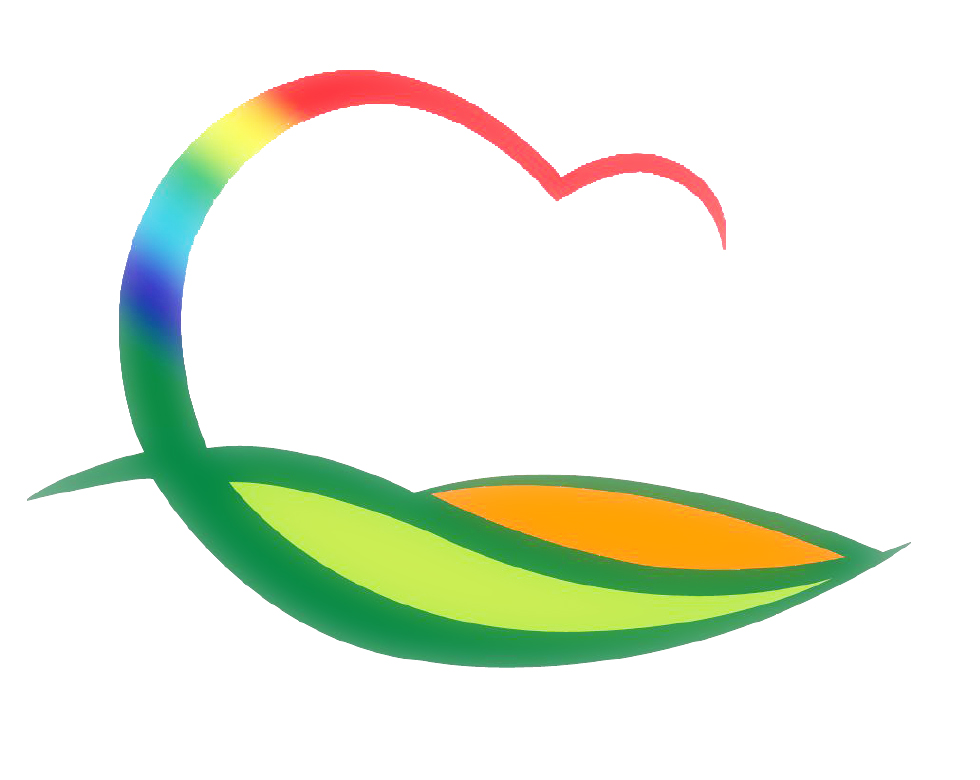 월간업무 추진계획
( 2021. 5. 1. ~ 5. 31.)
8-1. 2021년 상반기 국민·공무원 제안 공모
제안기간 : 5. 1. ∼ 5. 31.
제안자격 : 국민 및 소속 공무원
제안내용 : 영동 군정발전을 위한 아이디어
8-2. 여성가족분야 보조금 영동군 특정감사
5. 10.(월) ~ 5. 18.(화) / 상설감사장 / 도 감사관실 6명
2018. 1월부터 현재까지 추진한 여성가족분야 보조사업 전반
8-3. 시설사업소 자체 종합감사
5. 31.(월) ~ 6. 4.(금) / 시설사업소 / 기획감사관 외 5명
2018. 6월부터 현재까지 추진한 업무전반
8-4. 의원간담회
5. 6.(목), 5. 20.(목) 10:00 / 위원회 회의실
안 건 : 조례 제·개정 및 주요 현안사업 설명

  8-5. 제292회 영동군의회 임시회
5. 10.(월) ~ 5. 17.(월) / 의회 본회의장 및 위원회 회의실
조례안 등 일반안건

  8-6. 제5회 조례·규칙 심의회
5. 26.(수) 08:20 / 상황실 
평생교육진흥 조례 일부개정조례안 외 3건
8-7. 2020년 기준 경제총조사 광업제조업 조사원 교육
5. 20. ~ 21. (2일간) / 충북미래여성플라자 / 통계담당자 외 2명
2020년 기준 경제총조사 조사지침 및 조사표 작성요령 교육
8-8. 2020년 기준 경제총조사 사업체 조사원 교육
5. 27. ~ 28. (2일간) / 옥천 다목적회관 / 통계담당자 외 17명
2020년 기준 경제총조사 조사지침 및 조사표 작성요령 교육